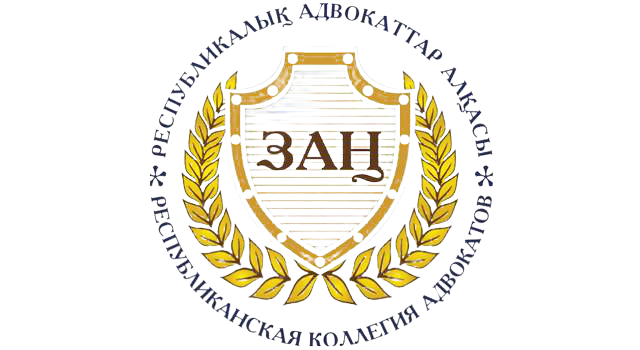 РЕСПУБЛИКАНСКАЯ КОЛЛЕГИЯ АДВОКАТОВ
СОВРЕМЕННОЕ СОСТОЯНИЕ
АДВОКАТУРЫ КАЗАХСТАНА
11 марта 2022 год
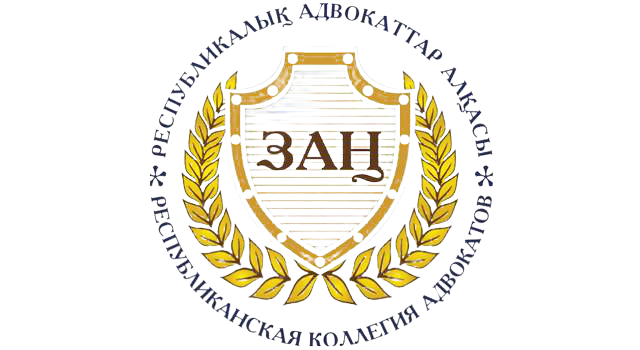 ОРГАНЫ УПРАВЛЕНИЯ
Республиканская Конференция коллегий адвокатов
Высший орган РКА
Исполнительным орган РКА
Представляет РКА в государственных и иных организациях
Контрольный орган РКА
Республиканский дисциплинарный орган РКА
Научное сопровождение работы РКА
Организует защиту профессиональных прав адвокатов
структура
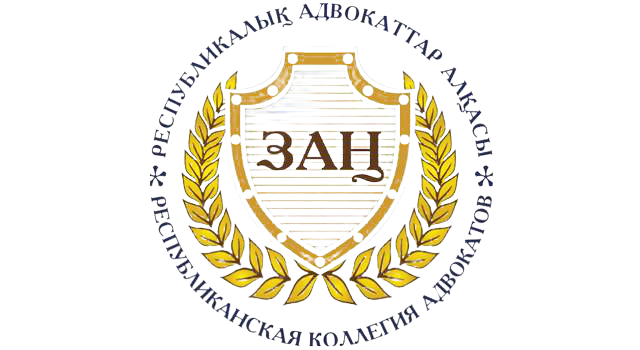 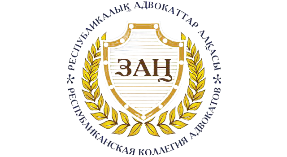 17
5727
361
2493
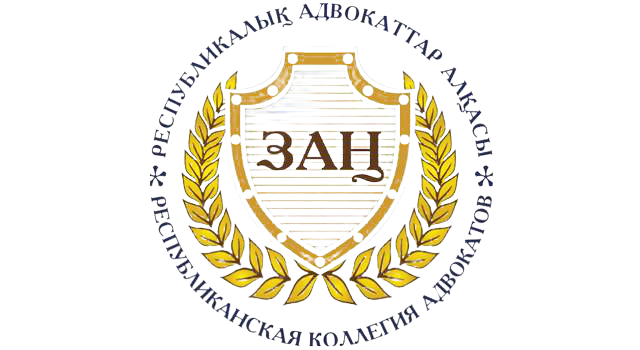 Республиканская  коллегия адвокатов
РКА
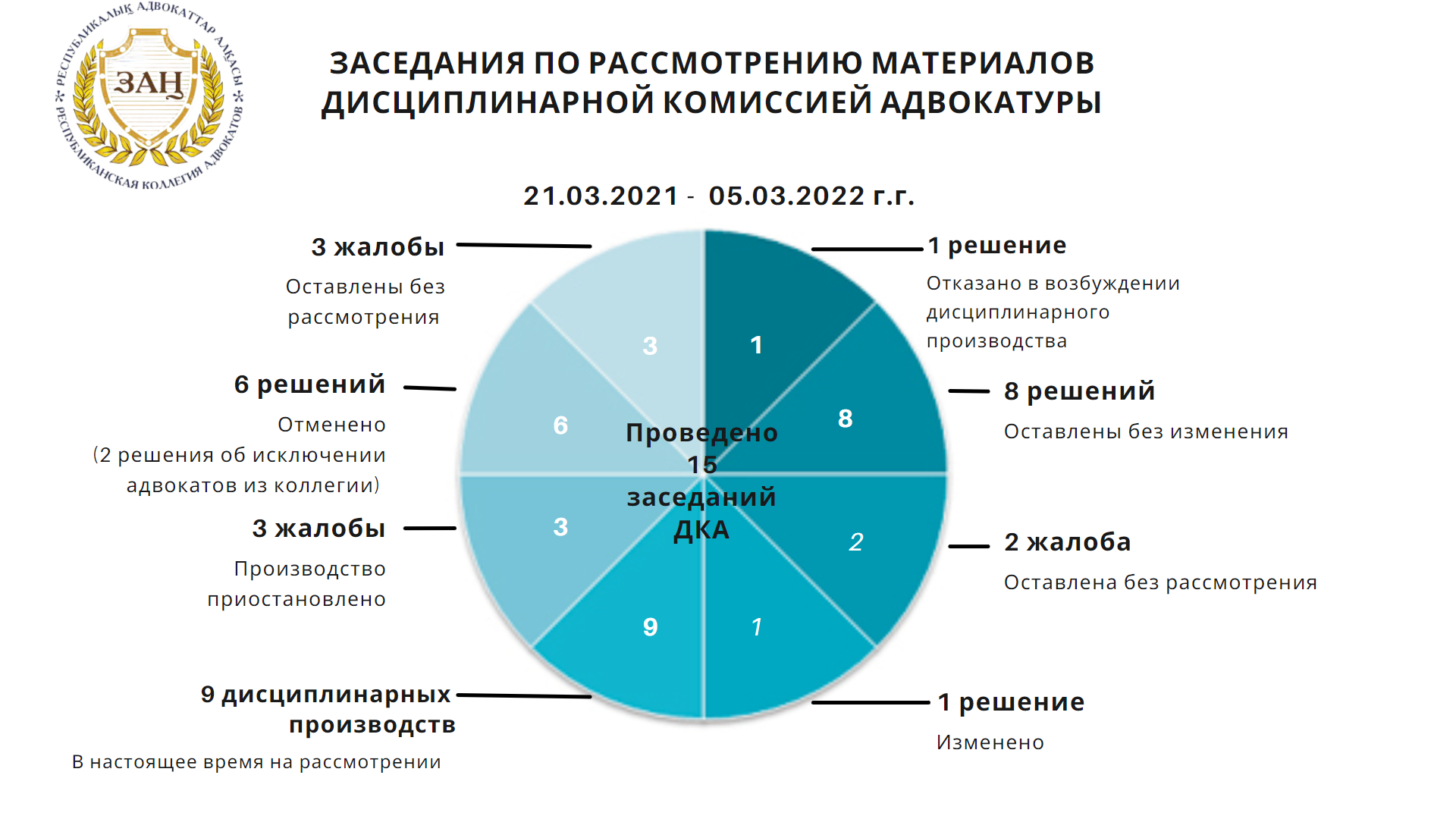 ИСТОЧНИКИ  ФОРМИРОВАНИЯ  ИМУЩЕСТВА 
основные расходы
Запланированная сумма расходов  108 млн. тенге - 52%
Ожидаемая сумма 
поступлений в 2022 году
187 млн. тенге
Аренда помещения (эксплуатационные расходы, охрана, уборка помещения)
Налоги и обязательные платежи в бюджет
Накопления на приобретение помещения  78 млн.тенге – 42%
Смета доходов и расходов РКА утверждена  решением
 Конференции коллегий адвокатов 19 февраля 2022 года
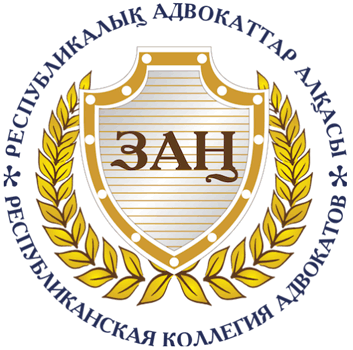 Сравнительные  данные  территориальных  коллегий адвокатов за 2019 г.                                   за 2020 г.за 2021 г.
за 2019 год  -  5354 адвокатов
за 2020 год  -  5142 адвокатов
за 2021 год –  5727 адвокатов
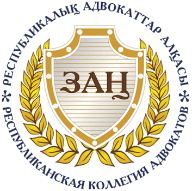 Численность адвокатов в сельских районах
за 2019 год – 635 адвокатов
за 2020 год – 598 адвокатов
За 2021 год – 597 адвокатов
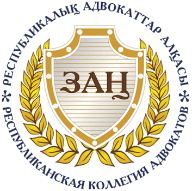 Численность адвокатов-мужчин
за 2019 год – 3107 адвокатовза 2020 год – 3073 адвокатовза 2021 год – 3475 адвокатов
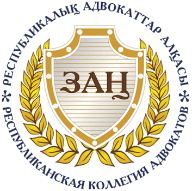 Численность адвокатов-женщин
за 2019 год – 2166 адвокатов
за 2020 год – 2069 адвокатов
За 2021 год – 2142 адвокатов
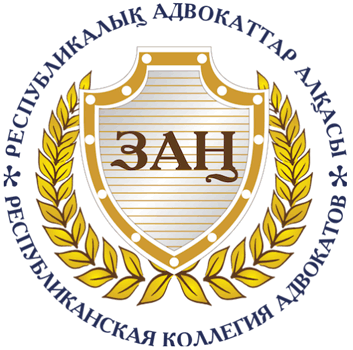 Общее количество мужчин и женщин в сравнении
Численность адвокатов в возрасте до 30 лет включительно
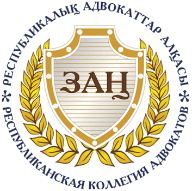 за 2019 год – 210 адвокатов
за 2020 год – 207 адвокатов
за 2021 год   –  182 адвокат
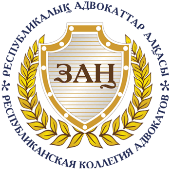 Численность адвокатов пенсионного возраста
за 2019 год – 1004 адвокатов
за 2020 год – 860 адвокатов
За 2021 год – 765 адвокатов
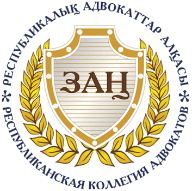 Численность адвокатов в юридических консультациях
за 2019 год – 2590 адвокатов 
за 2020 год – 2275 адвокатов
За 2021 год – 2163 адвокатов
Численность  адвокатов в адвокатских конторах
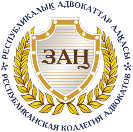 за 2019 год – 501 адвокатов
за 2020 год – 483 адвокатов
За 2021 год -  361 адвокатов
Численность адвокатов, осуществлявших адвокатскую деятельность индивидуально
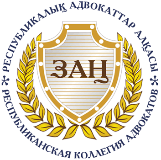 за 2019 год – 2262 адвокатов
за 2020 год – 2391 адвокатов
за 2021 год – 2496 адвокатов
Количество адвокатских контор
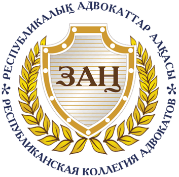 за 2019 год – 148 
за 2020 год – 149
за 2021 год – 159
Количество юридических консультаций
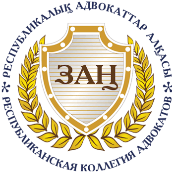 за 2019 год – 147
за 2020 год – 111
за 2021 год – 126
Количество адвокатов получивших дисциплинарные взыскания
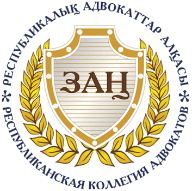 за 2019 год – 102
за 2020 год – 134
за 2021 год -  189
Количество лиц, допущенных к прохождению стажировки
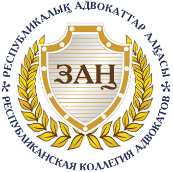 за 2019 год – 793
за 2020 год – 688
за 2021 год - 576
Количество стажеров, получивших положительное заключение о прохождении стажировки
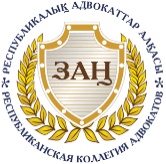 за 2019 год – 607
за 2020 год – 582
за 2021 год - 438